Supporting Child Relatives of Adults with Acquired Brain Injury:
A Resource for Rehabilitation Teams
Phil Butler, Senior Social Worker, NRH
Background to the project

Aims and objectives

Methodology

Contents of the pack

Feedback and outcomes

Future plans
“I knew what was happening when mum went to hospital first; but now I don’t know…is it the same mum coming home or is she different?” 
(8 year old girl)
“I think my brother gave mum a stroke because he slept in her bed and had his leg pushed against her neck all night” (5 year old boy)
Background
Many NRH patients are parents: e.g. mother with ABI has young children at home whom she doesn’t remember; father with ABI who is unable to speak to his child

NRH Brain Injury program: IDT works with patients with ABI and helps them to achieve goals in order to improve their quality of life. 

Increased emphasis on family focused rehabilitation – need to establish meaningful goals with patients 

Need to have a more consistent approach to including child relatives

Desire to do research with a practical application and to develop an intervention to improve the service
“I worry I’m not doing enough to mind my mum” (9 year old girl)
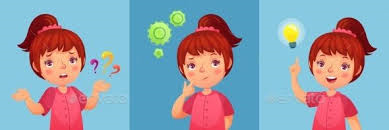 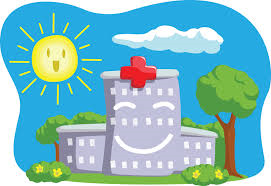 Aims and objectives
To strengthen the family approach to rehabilitation 

To support staff to be more inclusive of child relatives

To provide staff with the tools and confidence to work with children

To help staff support family members to consider and meet the needs of their children during the rehabilitation process
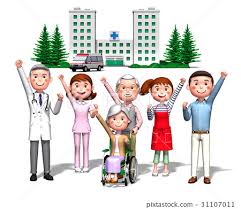 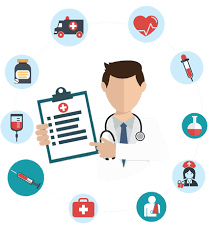 Methodology
Scoping literature search of current research on the impact of acquired brain injury on child relatives and on parenting capacity

Consultation with social workers as ‘expert clinicians’

Consultation with members of the interdisciplinary team

Draft pack piloted for 6 months

Final pack launched in October 2018
Contents of the pack
Introduction: impact of brain injury on child relatives and                               
parenting capacity; benefits of family focused rehabilitation

Interventions: practical tips to help children cope; common 
questions asked by children and teenagers

Resources: information on books, websites, agencies and 
services

Appendices: information sheets for parents; Workbook for
children – “What’s the Story?” when someone in your family has a brain injury
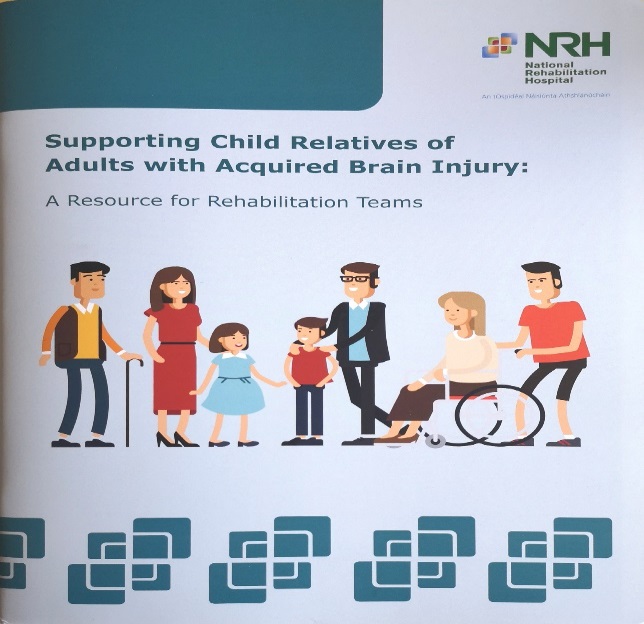 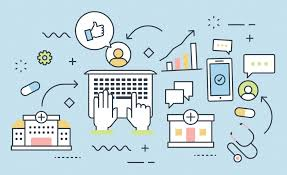 Feedback and Outcomes
Initial response to pack very positive

Plan to survey staff to evaluate its effectiveness in 2020

A marked change to social work practice with more social workers engaging in sessions with child relatives

More consideration of parenting tasks when setting rehabilitation goals
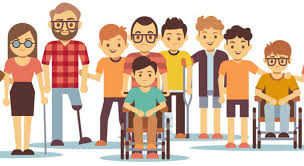 Future plans
Plan to adapt the pack for non-injured parents and adult relatives of adults with acquired brain injury

Plan to develop a resource pack for child relatives of adults with a spinal cord injury
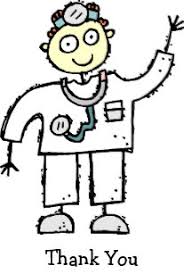